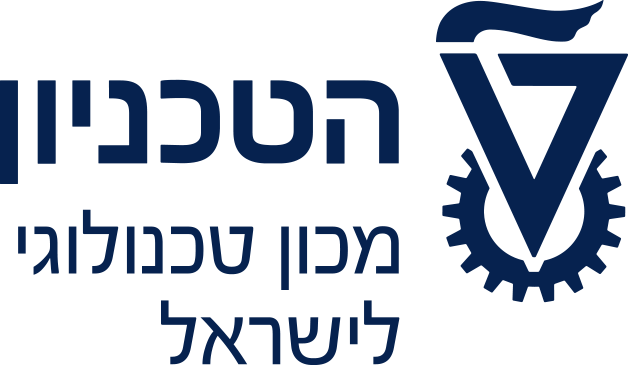 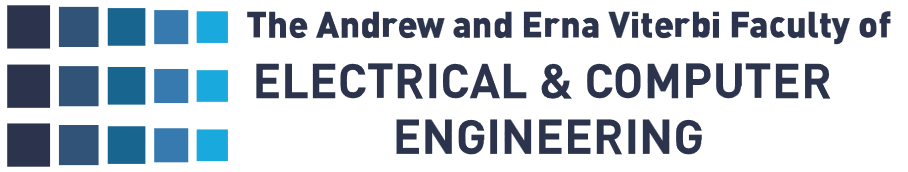 QueuePilot: Reviving Small Buffers With a Learned AQM Policy
Micha Dery, Orr Krupnik, Isaac Keslassy
Department of Electrical & Computer EngineeringTechnion
1
Background: Buffers in backbone routers
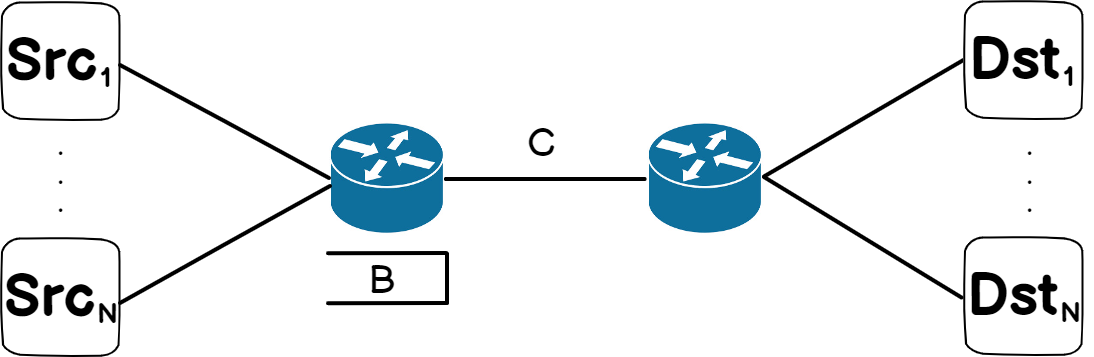 1 V. Jacobson, “Modified TCP congestion avoidance algorithm,” Email to the end2end-interest mailing list, 1990
2G. Appenzeller, I. Keslassy, and N. McKeown, “Sizing router buffers,” ACM SIGCOMM CCR, vol. 34, no. 4, pp. 281–292, 2004
Problem
Model
Evaluation
Motivation
Background: Buffers in backbone routers
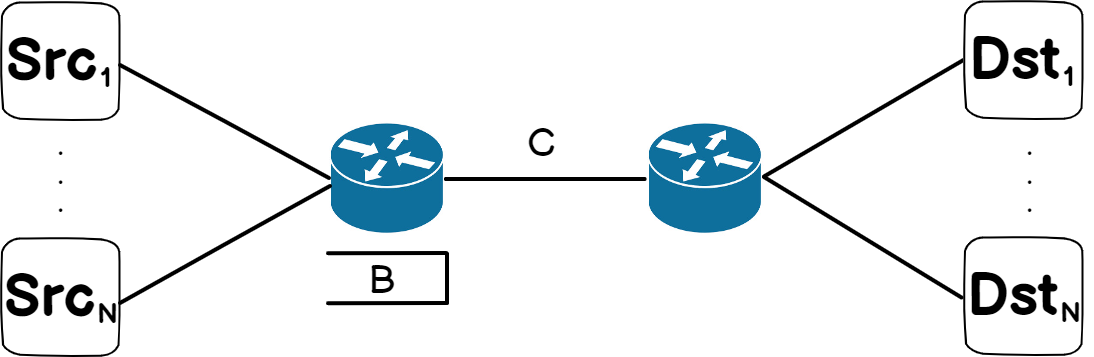 Problem
Model
Evaluation
Motivation
Small buffers
Chip
Good for vendors – on-chip memory
	Cheaper
	Faster
	Less power consumption

Good for users
	Less delay
        		  experiment1:
traffic
traffic
Memory
“Once the buffer size becomes too large …, we see an increase in the number of rebuffers, increases in the amount of low quality video streamed, and an increase in the time it takes to start a video”
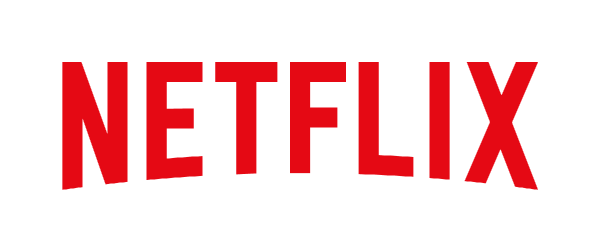 1 B. Spang, B. Walsh, T.-Y. Huang, T. Rusnock, J. Lawrence, and N. McKeown, “Buffer sizing and video QoE measurements at Netflix,” Workshop on Buffer Sizing, 2019
Problem
Model
Evaluation
Motivation
Current linecards for backbone routers
Vendors still follow a reduced version of BDP rule-of-thumb
Example: Cisco’s Q100-based linecards: 17ms buffer (32GB)

Why?
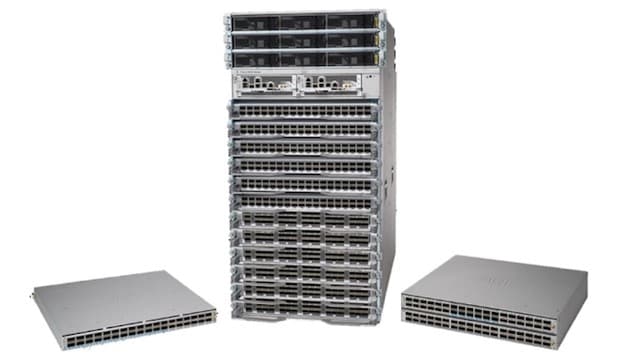 Problem
Model
Evaluation
Motivation
Small-buffer problems with existing AQM
Droptail 
Small buffers  high drop rate  service-level agreement (SLA) violation
RED1 with ECN
Sensitive to its parameters 
ARED2, CoDel3 and PIE4 
Adaptive or “No knobs” algorithms, but their default parameters do not deliver best results5,6
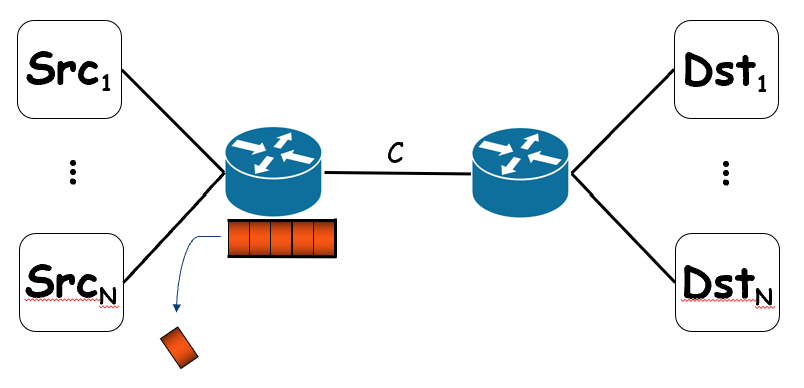 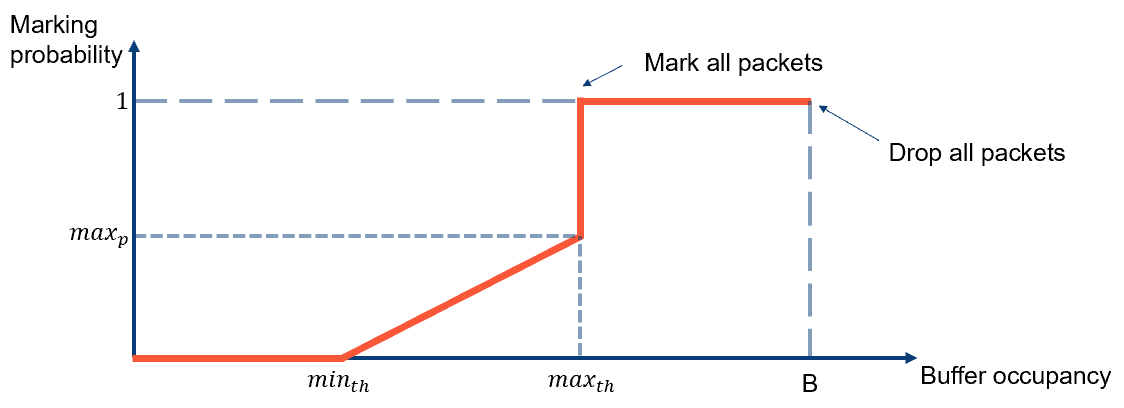 1 S. Floyd and V. Jacobson, “Random early detection gateways for congestion avoidance,” IEEE/ACM ToN, 1993
2 S. Floyd, R. Gummadi, S. Shenker et al., “Adaptive RED: An algorithm for increasing the robustness of RED’s active queue management,” ICSI tech. report, 2001
3 K. Nichols and V. Jacobson, “Controlling queue delay,” Communications of the ACM, 2012 
4 R. Pan et al., “PIE: A lightweight control scheme to address the bufferbloat problem,” IEEE HPSR, 2013
5 N. Kuhn, E. Lochin, and O. Mehani, “Revisiting old friends: is CoDel really achieving what RED cannot?” ACM SIGCOMM workshop on capacity sharing, 2014
6 N. Khademi, D. Ros, and M. Welzl, “The new AQM kids on the block: An experimental evaluation of CoDel and PIE,” in IEEE Infocom workshop, 2014
Problem
Model
Evaluation
Motivation
Recap
Vendors and users want small buffers
In small buffers:
Droptail has high loss rate 
AQM policies do not achieve good results 	

One of the most significant open problems in networking: Dedicated workshop1, vendor discussions2, operator experiments, etc.
Operators cannot use 
small buffers
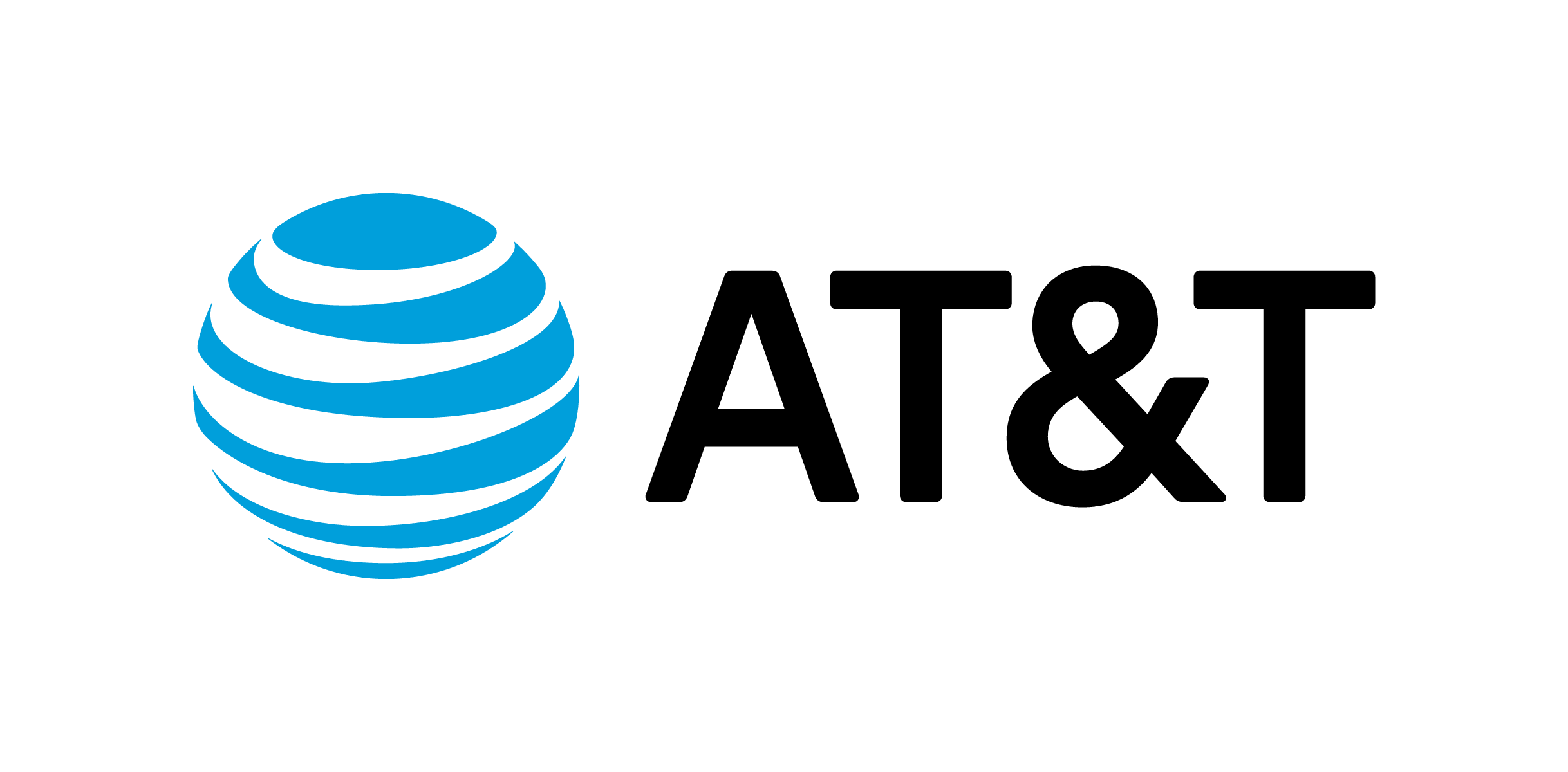 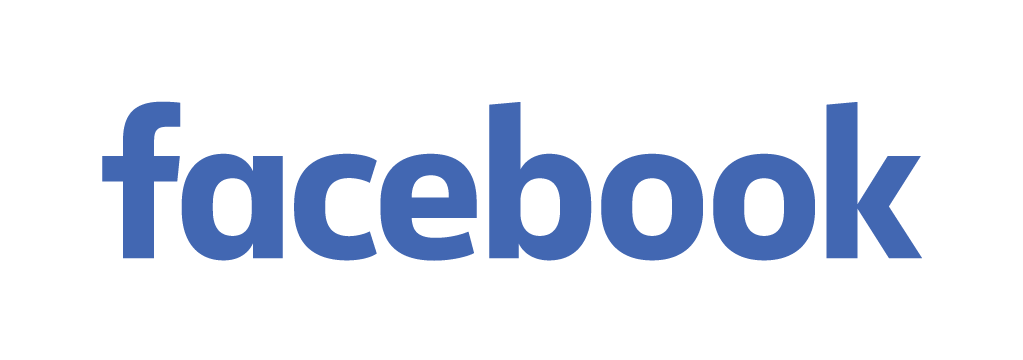 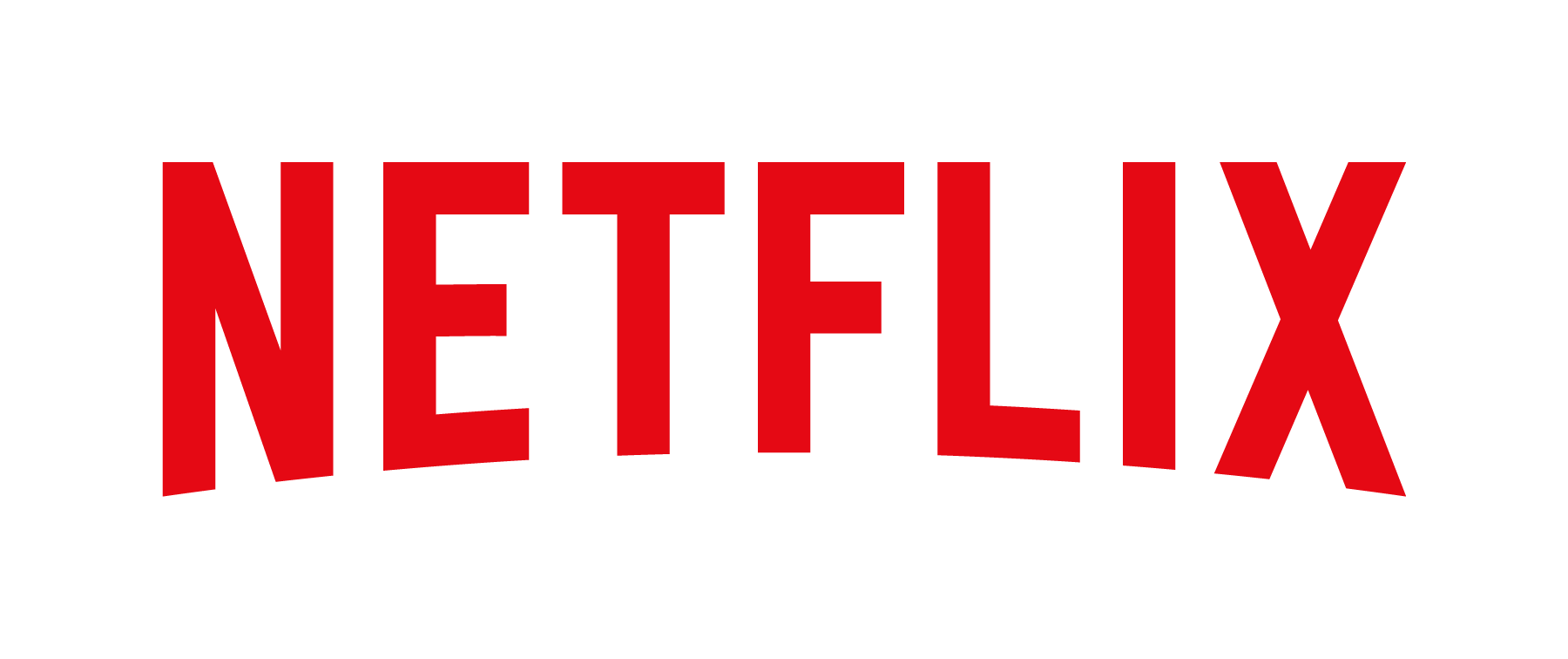 1  Workshop on buffer sizing, Stanford, 2019 http://buffer-workshop.stanford.edu/ 

2  L. Wigley, “An update on router buffering,” Cisco White Paper, 2022.
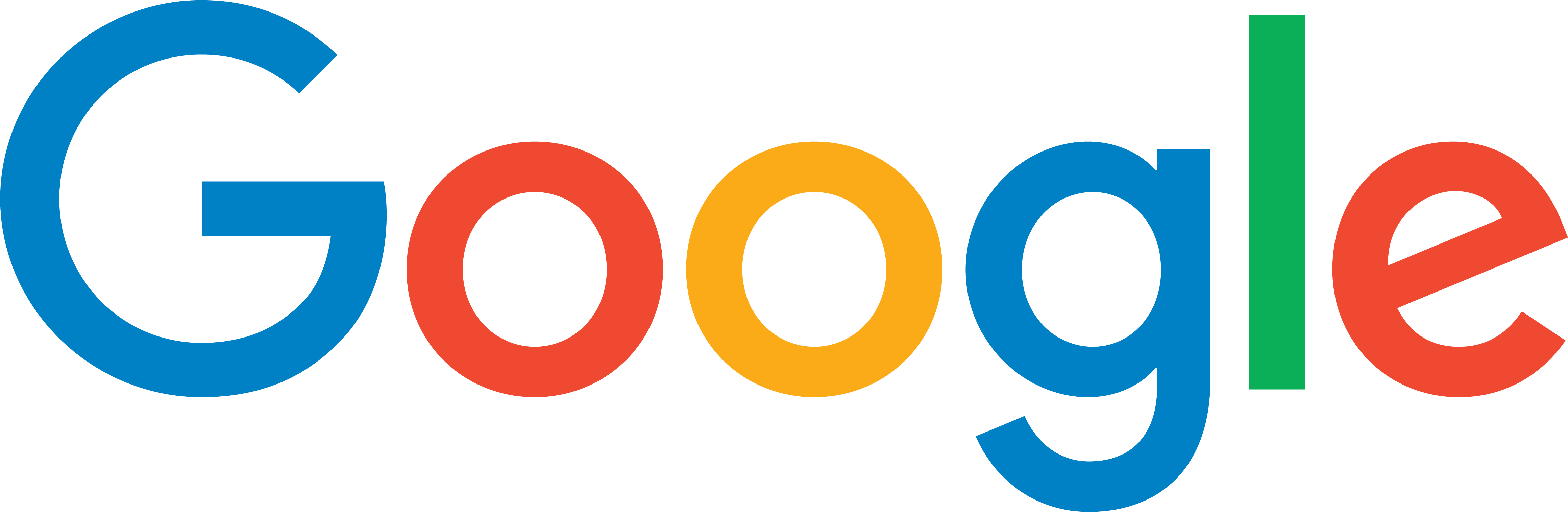 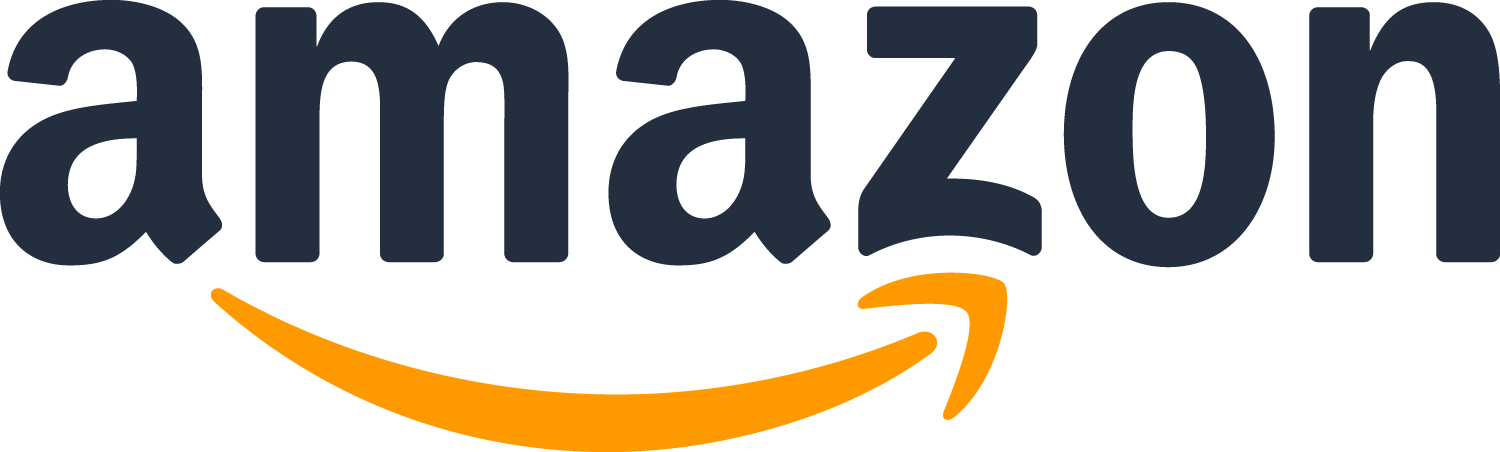 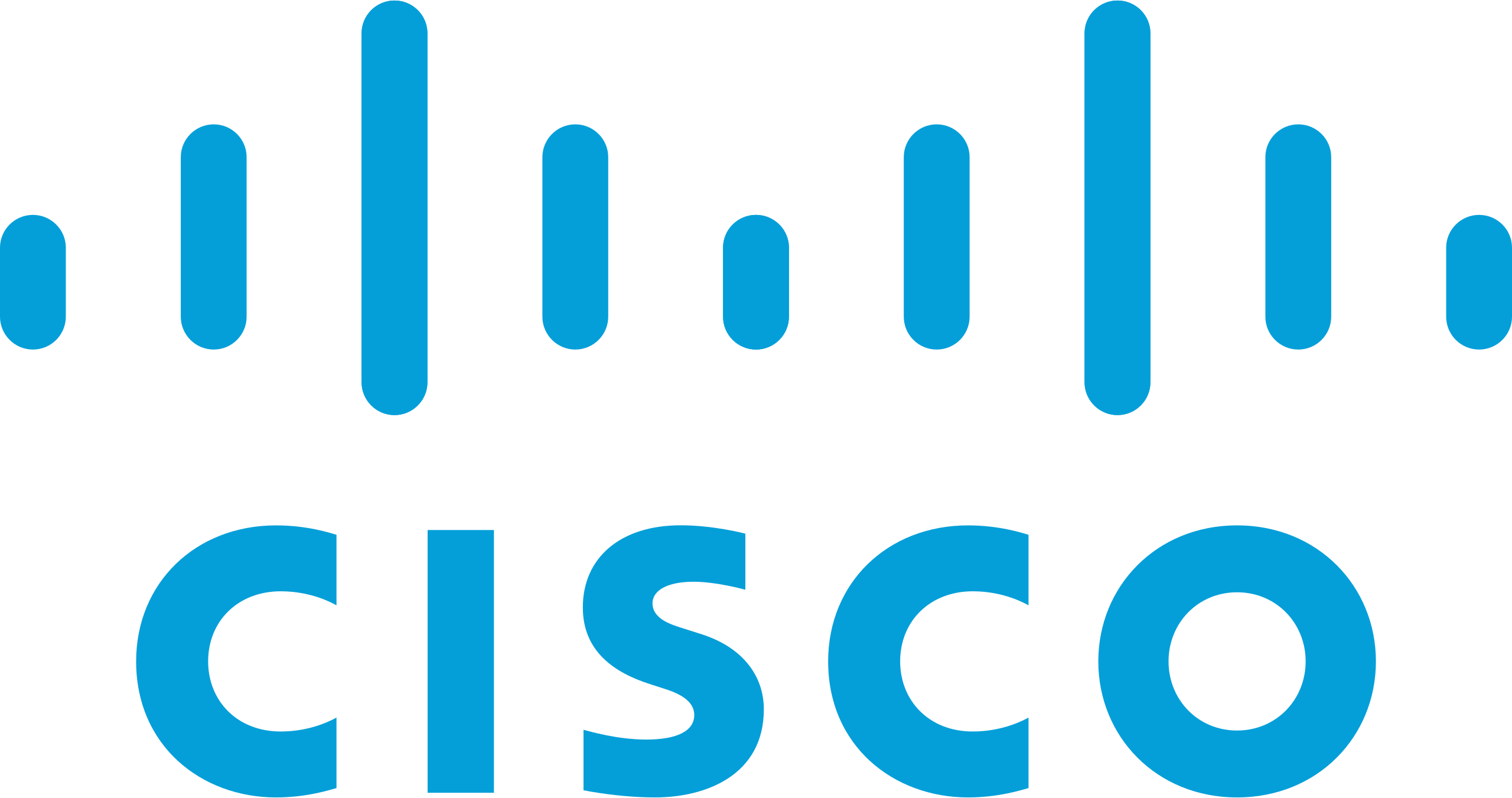 Problem
Model
Evaluation
Motivation
Reinforcement learning (RL)-based AQMs
QRED1: Chooses RED parameters for dropping

ACC2: Chooses RED parameters for ECN marking

RL-AQM3, DRL-AQM4 : Directly choose packet dropping probability
1 Y. Su, L. Huang, and C. Feng, “QRED: A Q-learning-based active queue management scheme,” Journal of Internet Technology, 2018
2 S. Yan, X. Wang, X. Zheng, Y. Xia, D. Liu, and W. Deng, “ACC: Automatic ECN tuning for high-speed datacenter networks,” ACM SIGCOMM, 2021
3 D. A. AlWahab, G. Gombos, and S. Laki, “On a deep Q-network-based approach for active queue management,” IEEE EuCNC, 2021
4 H. Ma, D. Xu, Y. Dai, and Q. Dong, “An intelligent scheme for congestion control: When active queue management meets deep reinforcement learning,” Computer Networks, 2021
Problem
Model
Evaluation
Motivation
Research question
Can we use RL-based AQM 
to gain good performance 
in small buffers?
Problem
Model
Evaluation
Motivation
QueuePilot: Key design choices
Simply replace current router AQM algorithms:

Autonomous: Rely only on local router information
Use ECN marking: To reduce drop rate
Compatible and lightweight: Small model, no GPU
Single policy: Valid for all buffer sizes and topology settings

Offline training: No online training to avoid catastrophic forgetting phenomenon
Problem
Model
Evaluation
Motivation
RL formulation
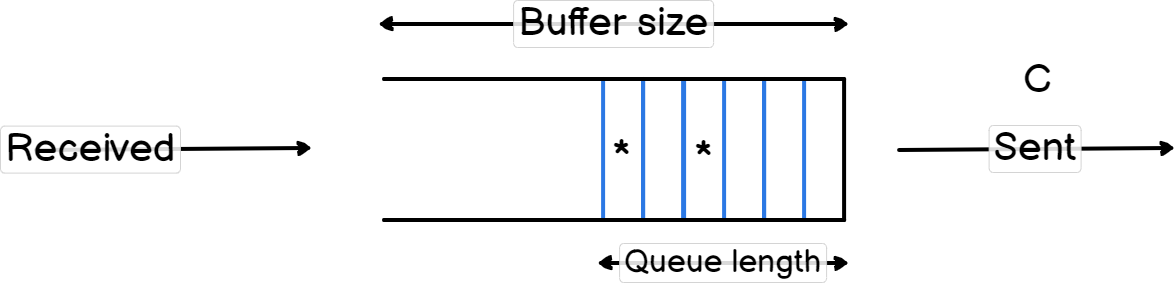 Problem
Model
Evaluation
Motivation
RL formulation
Problem
Model
Evaluation
Motivation
RL formulation
Problem
Model
Evaluation
Motivation
QueuePilot overview
Real packets
Problem
Model
Evaluation
Motivation
Experiments and Results
Questions about QueuePilot
Across several buffer sizes
How does it perform? 
How does it trade off the various reward components?

In small buffers:
Does its better reward translate into a better FCT tail?
Can it generalize to a multi-router topology?
Problem
Model
Evaluation
Motivation
Testbed
...
...
QueuePilot
Problem
Model
Evaluation
Motivation
Buffer size sensitivity
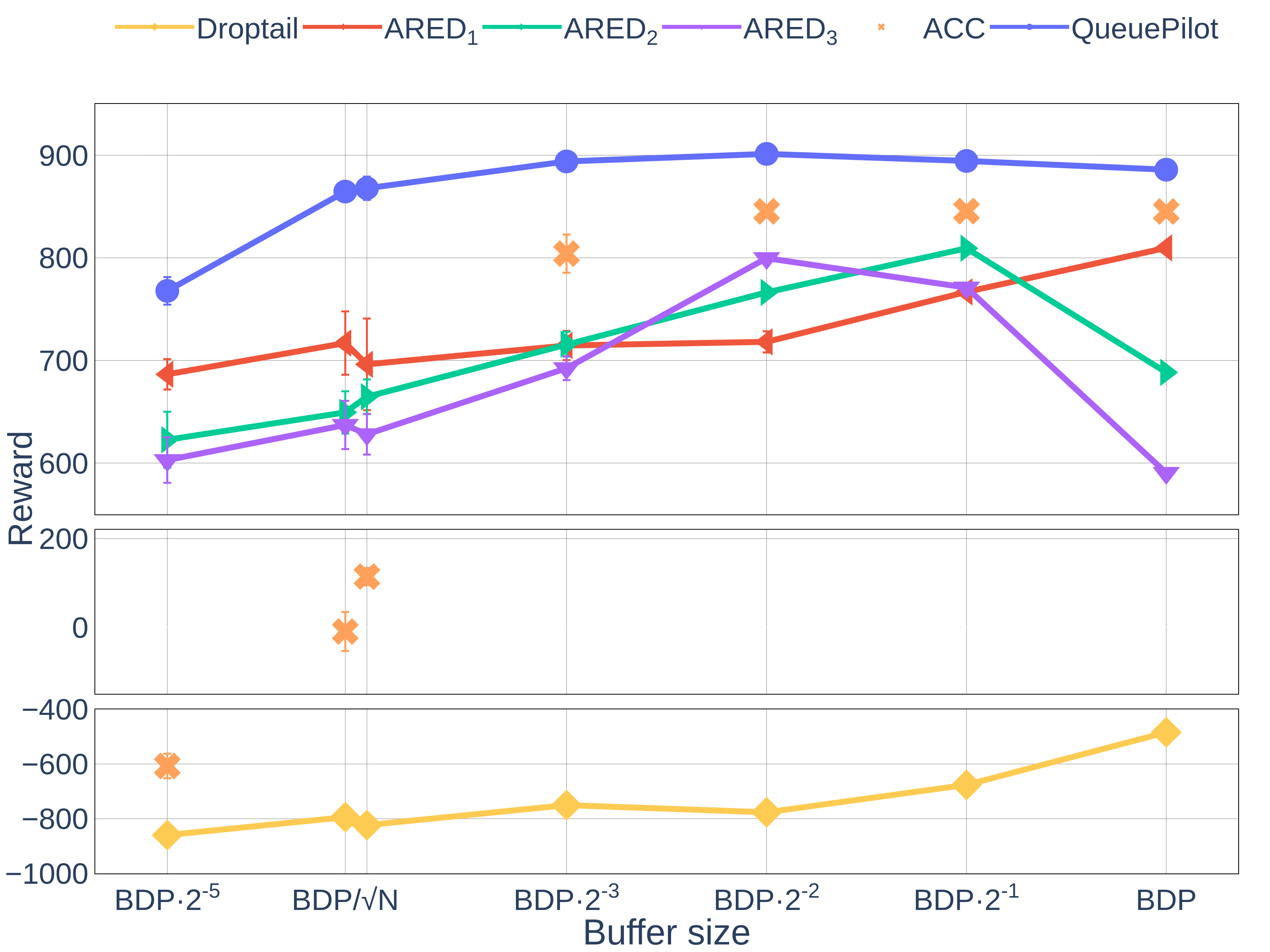 Problem
Model
Evaluation
Motivation
Zoom on the reward components: Utilization
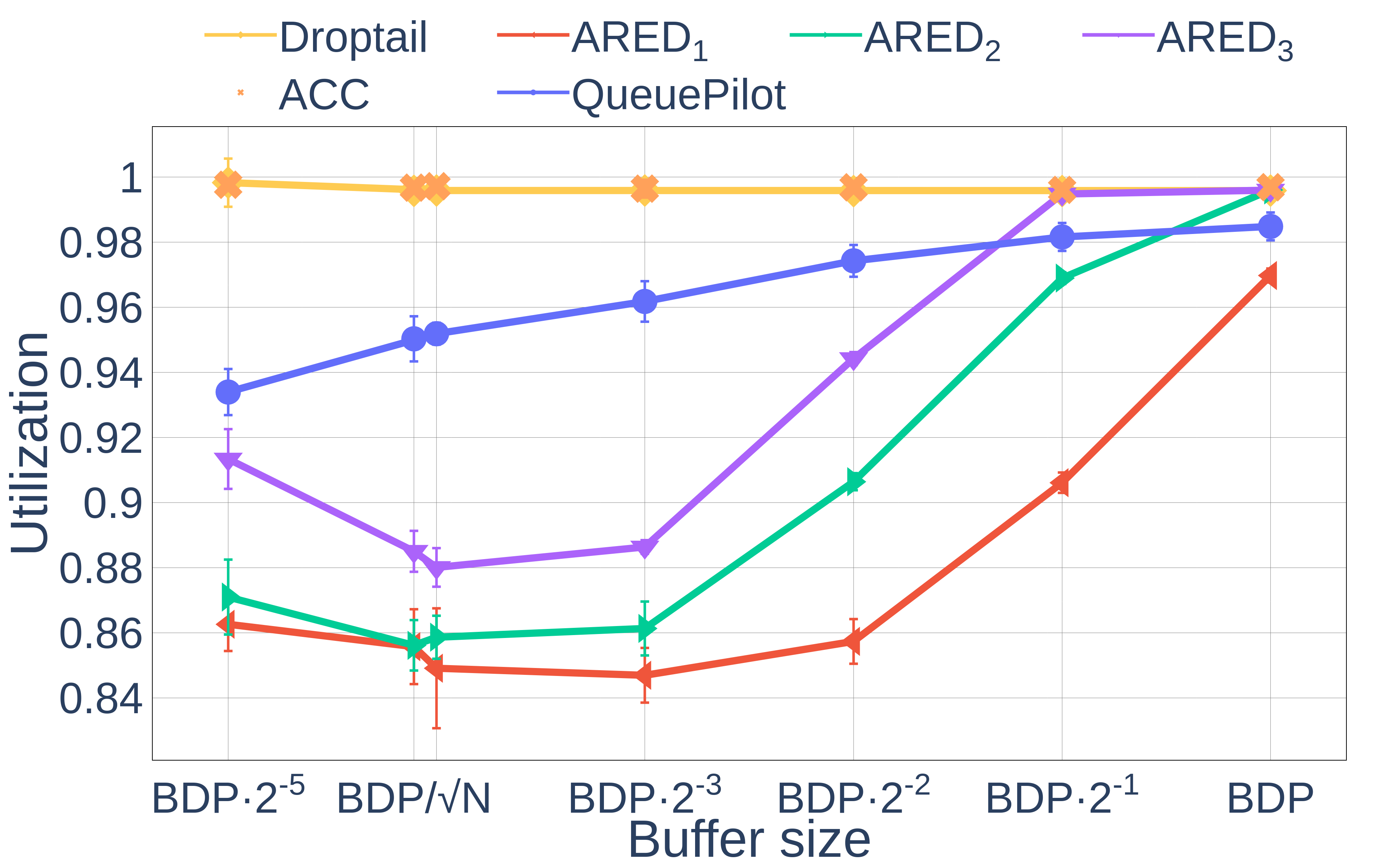 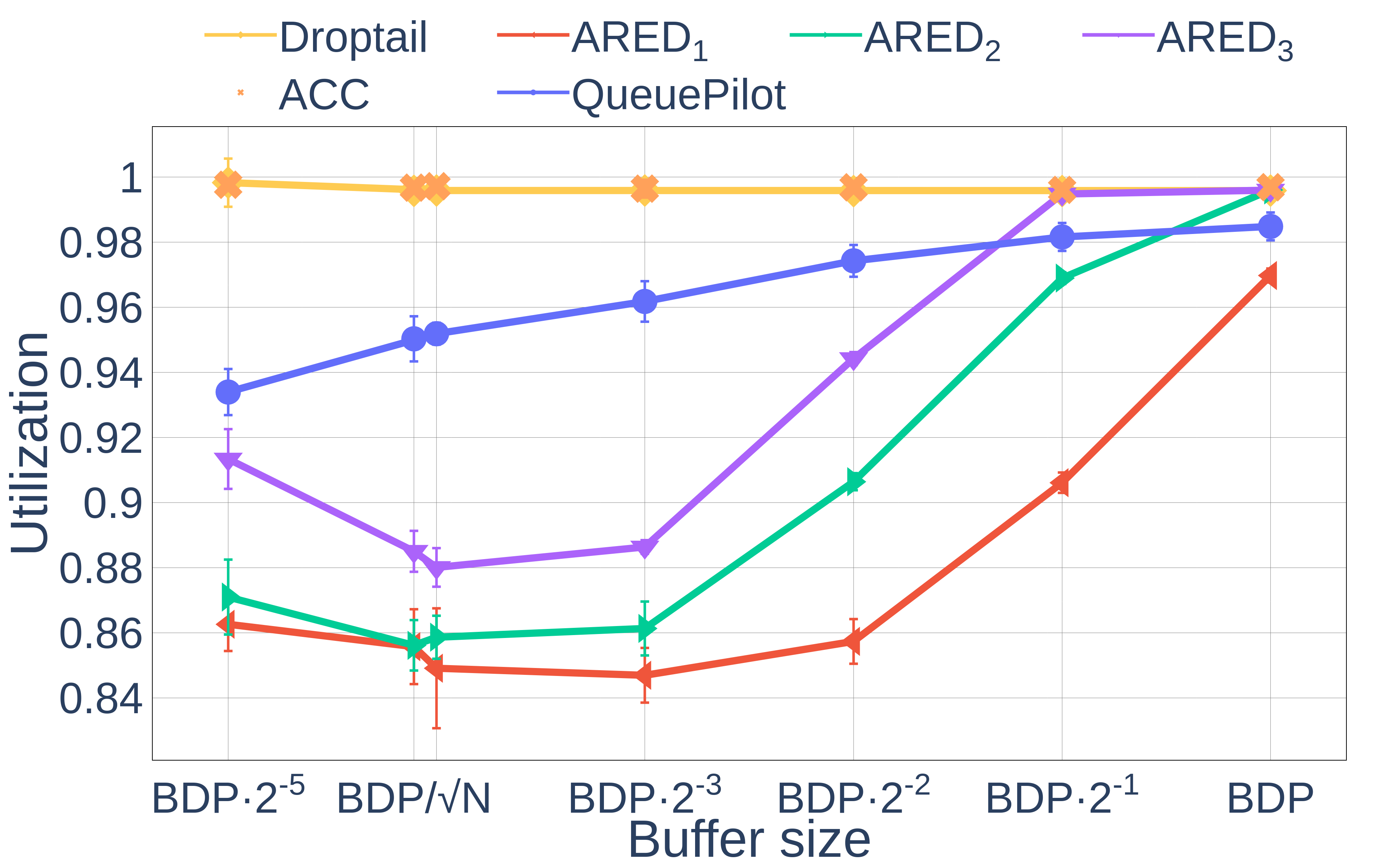 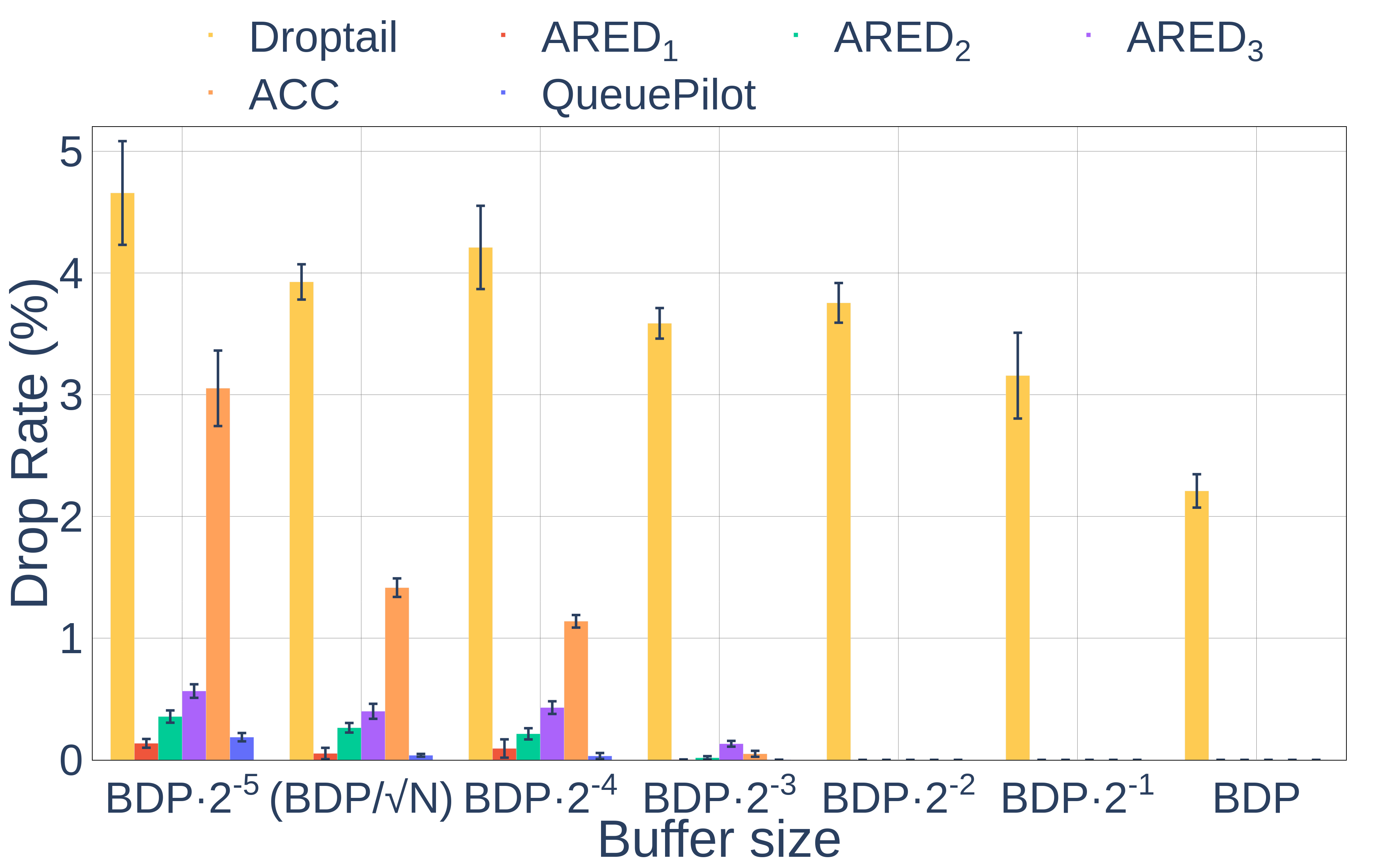 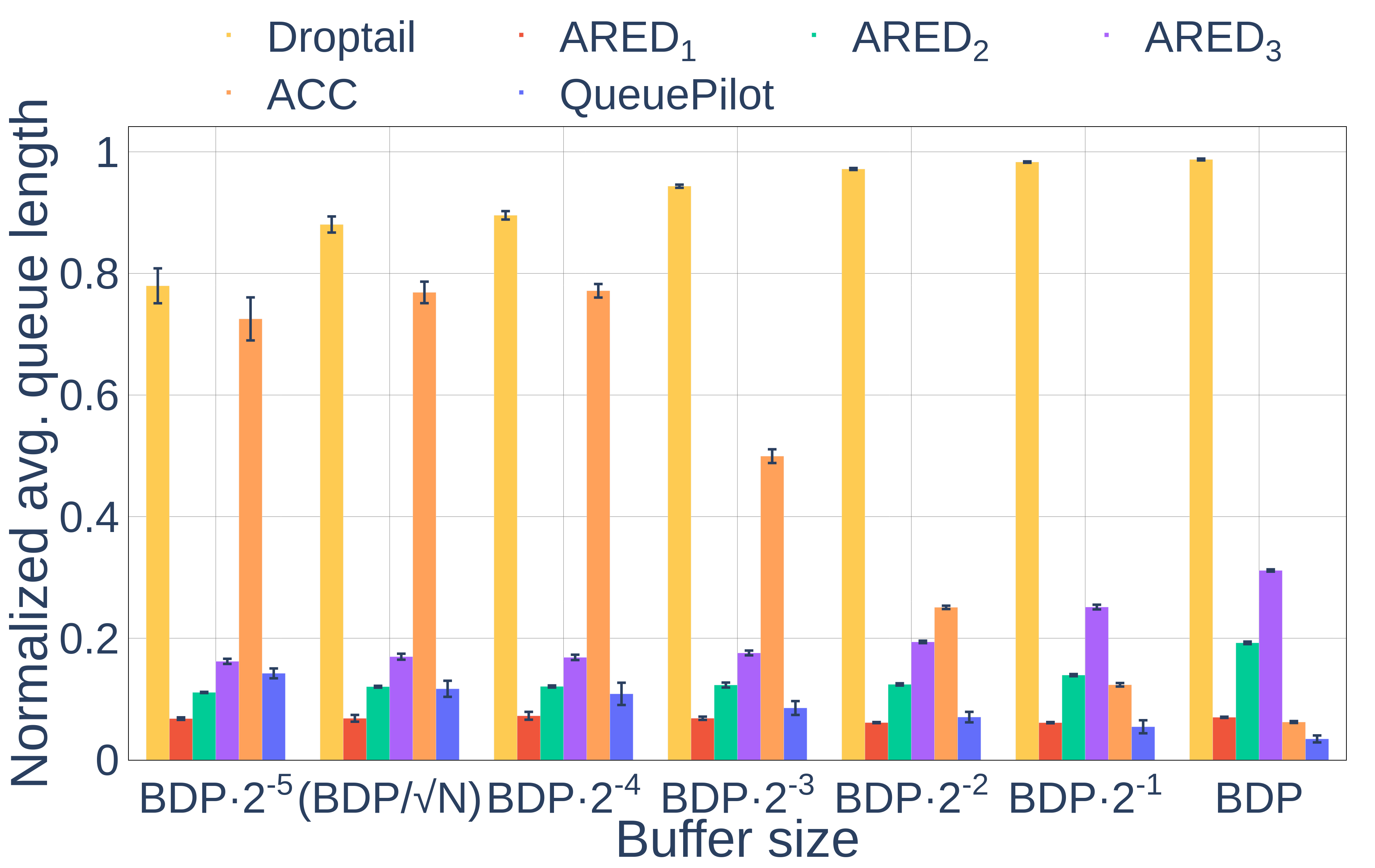 


Problem
Model
Evaluation
Motivation
Zoom on the reward components: Drop rate
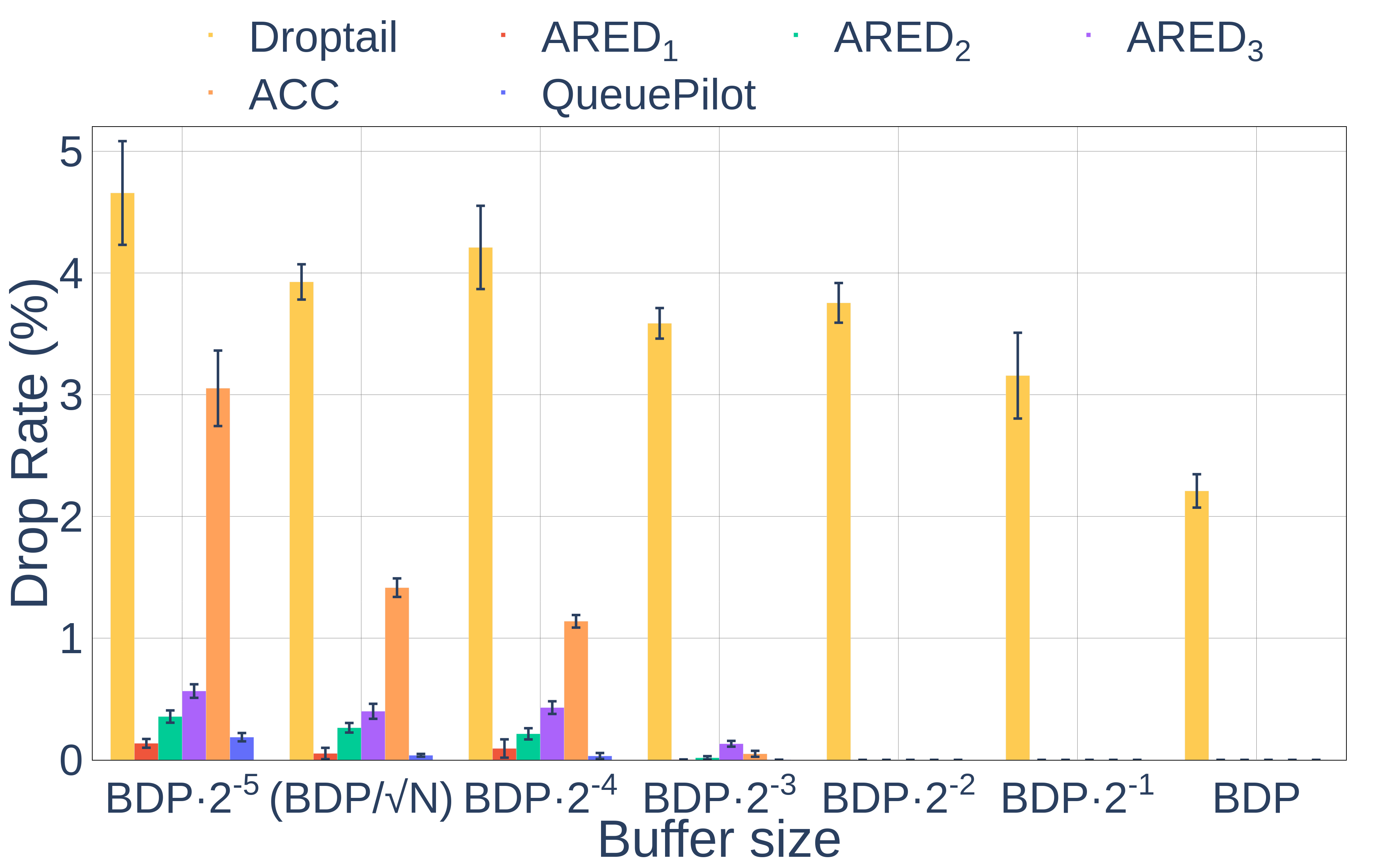 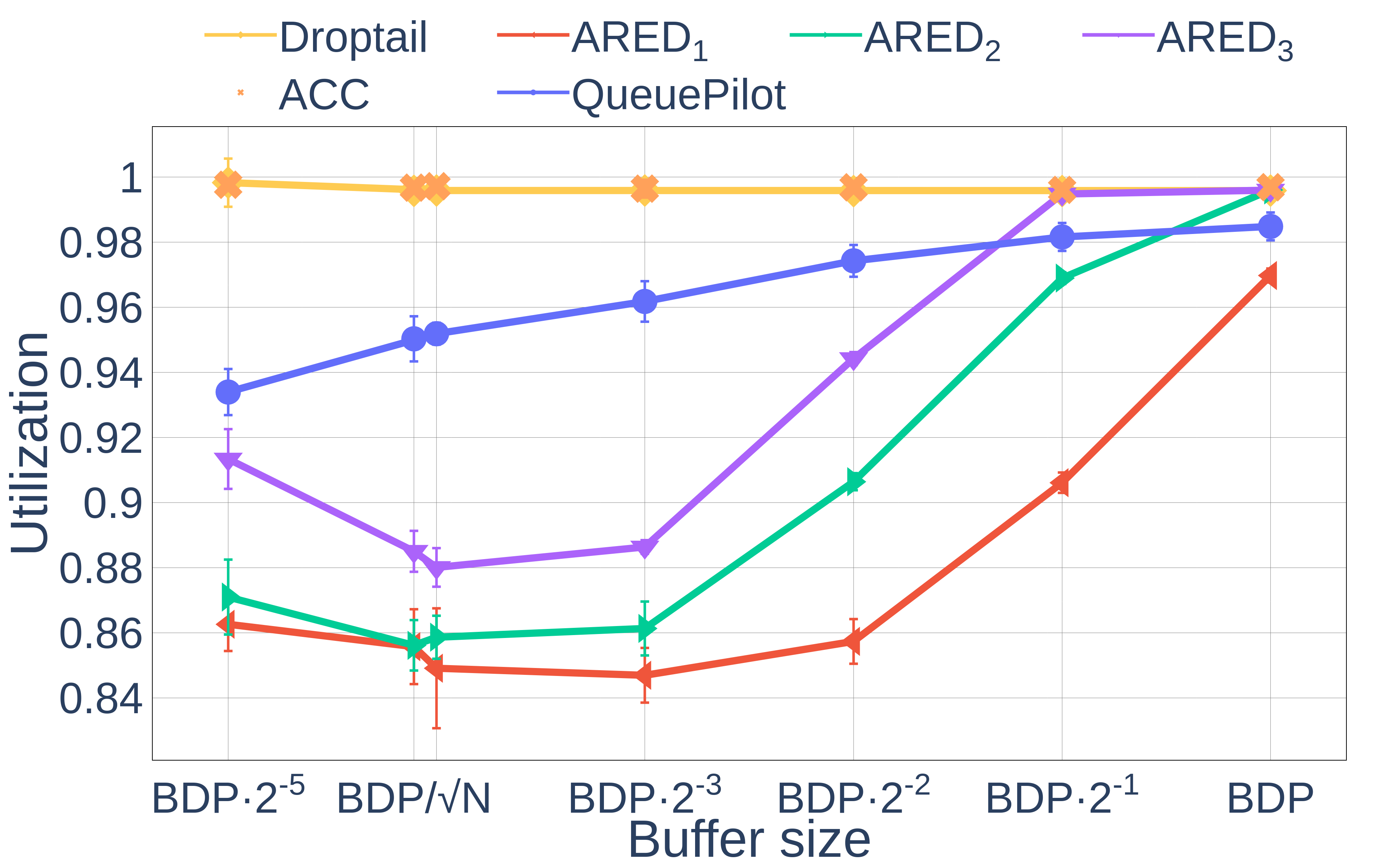 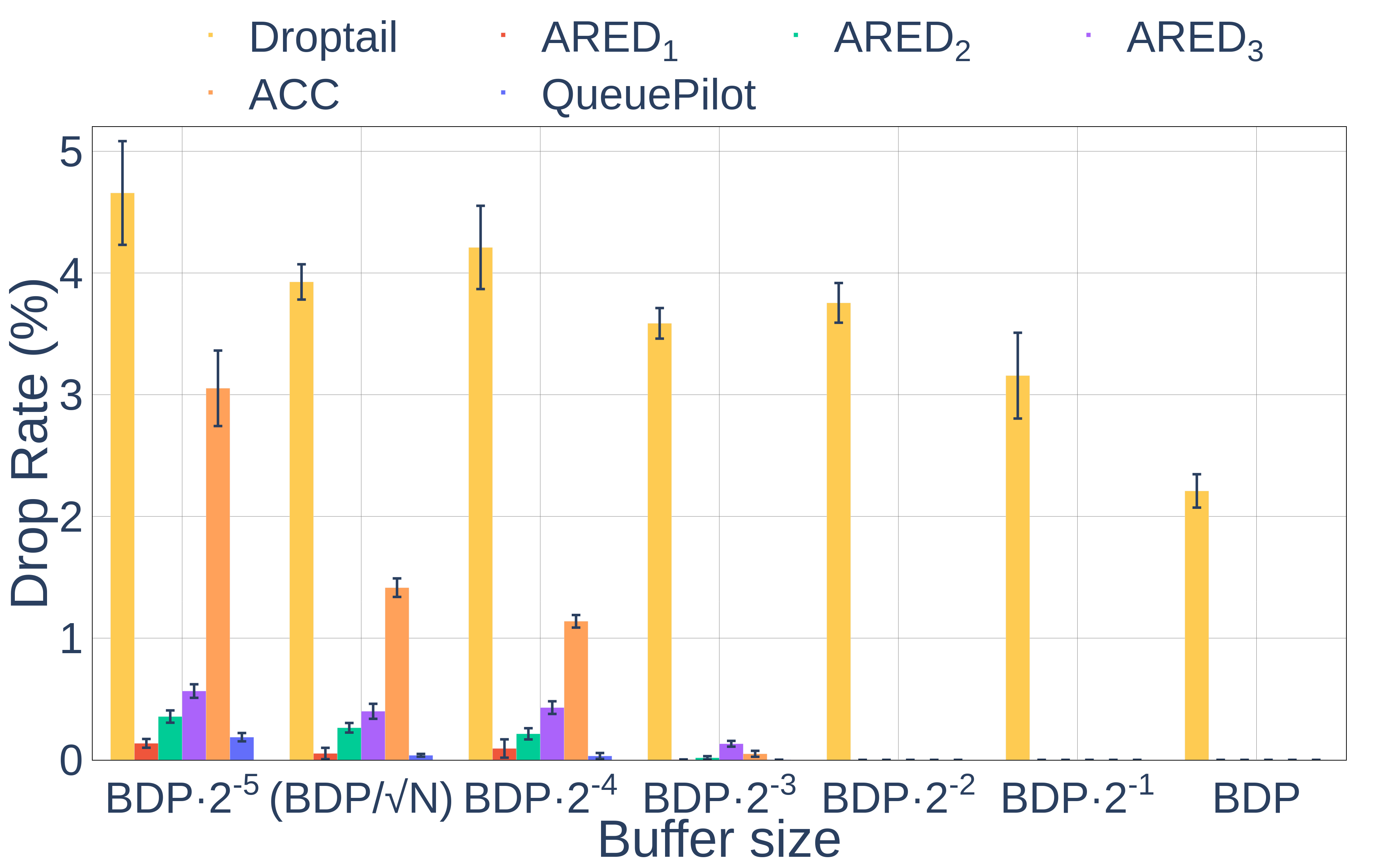 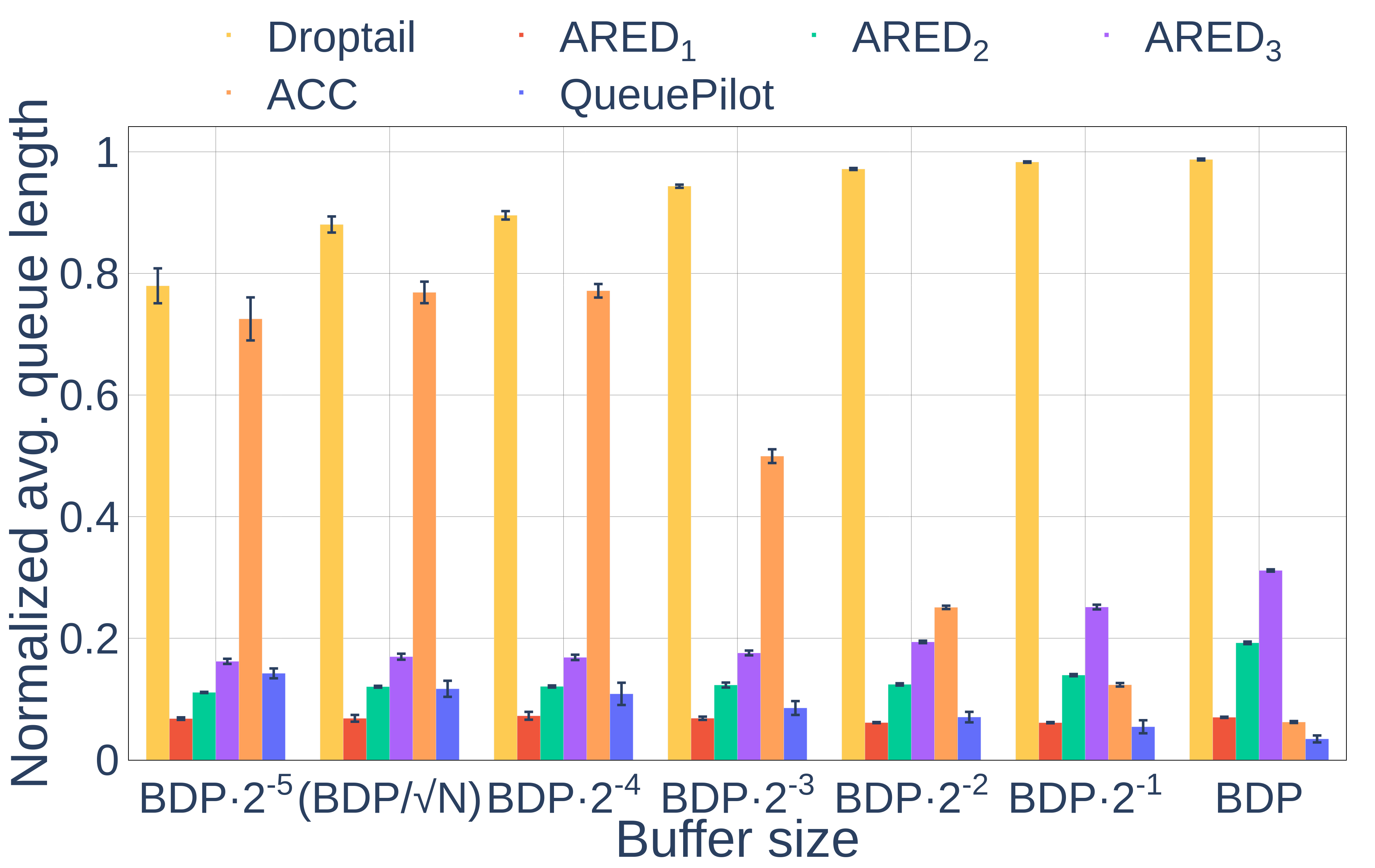 


Problem
Model
Evaluation
Motivation
Zoom on the reward components: Queue length
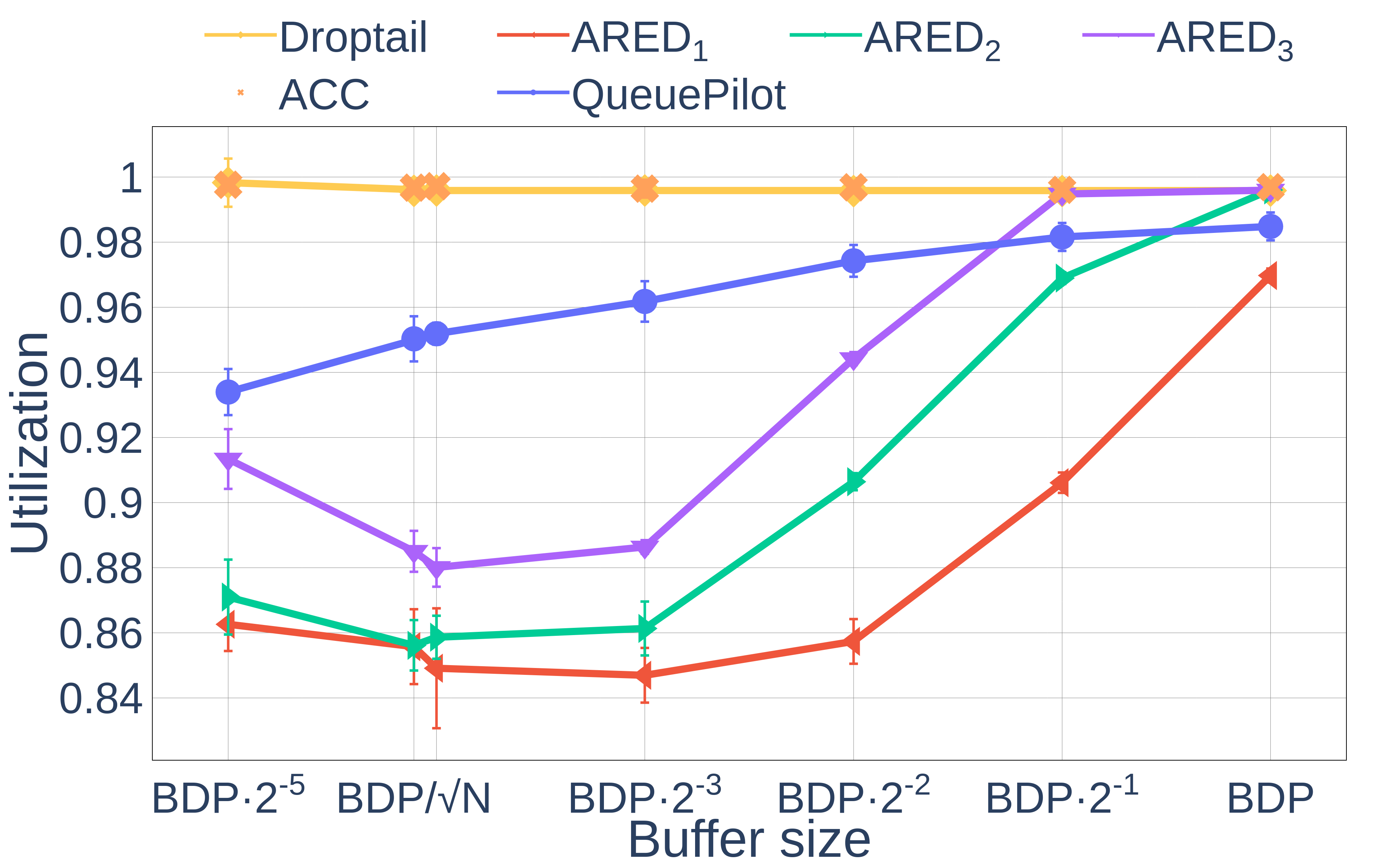 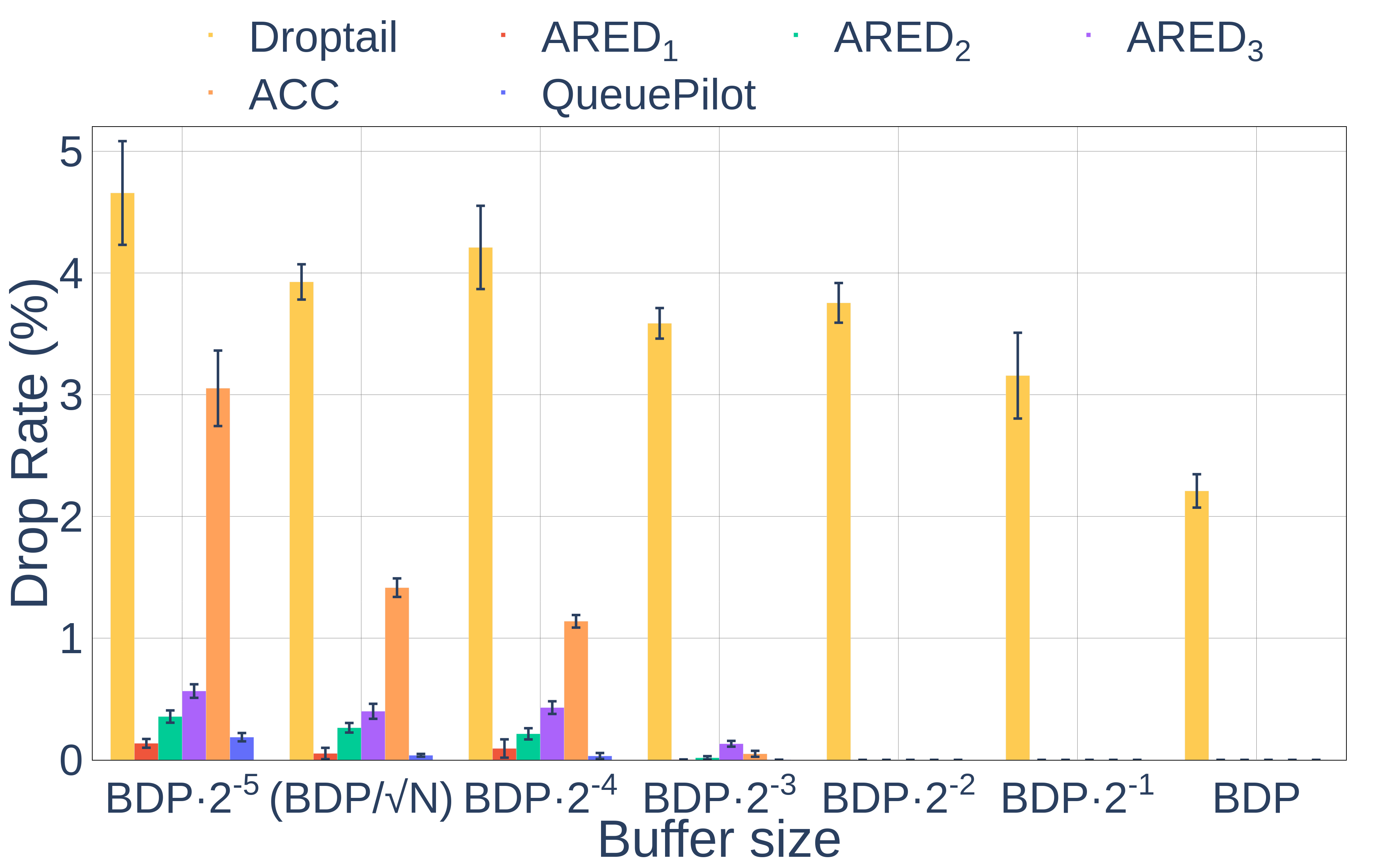 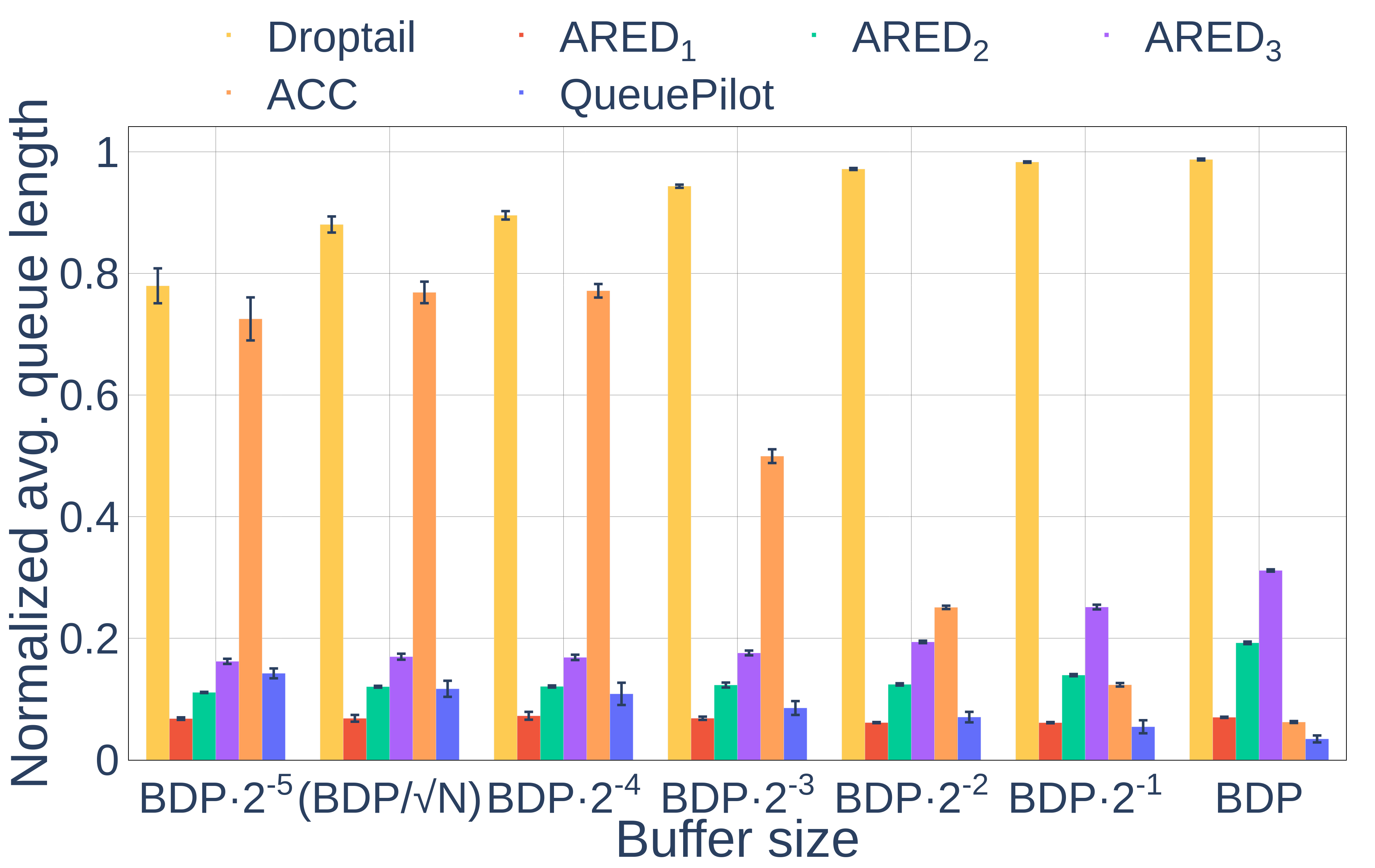 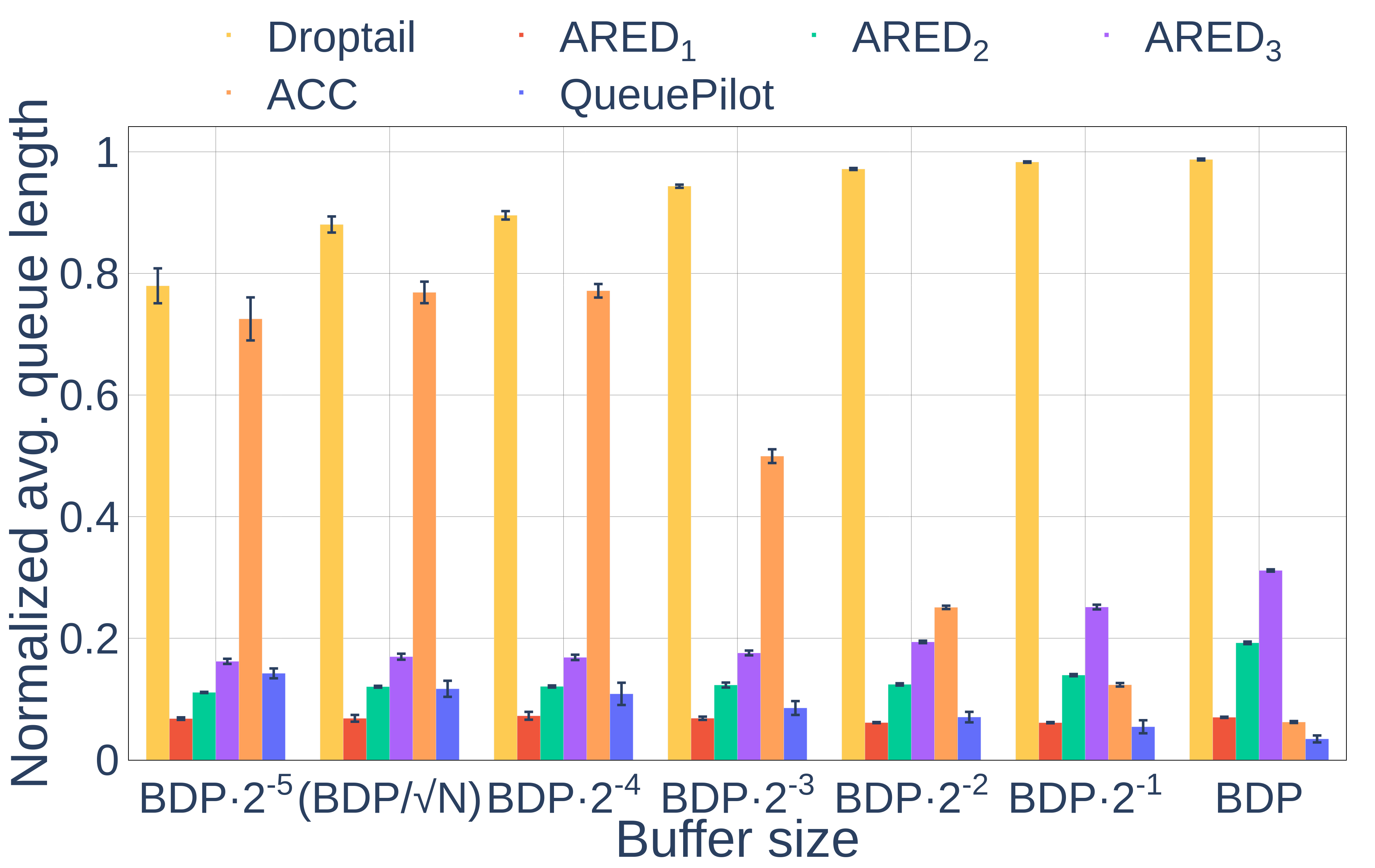 


Problem
Model
Evaluation
Motivation
Questions about QueuePilot
Across several buffer sizes
How does it perform? 
How does it trade off the various reward components?

In small buffers:
Does its better reward translate into a better FCT tail?
Can it generalize to a multi-router topology?
Problem
Model
Evaluation
Motivation
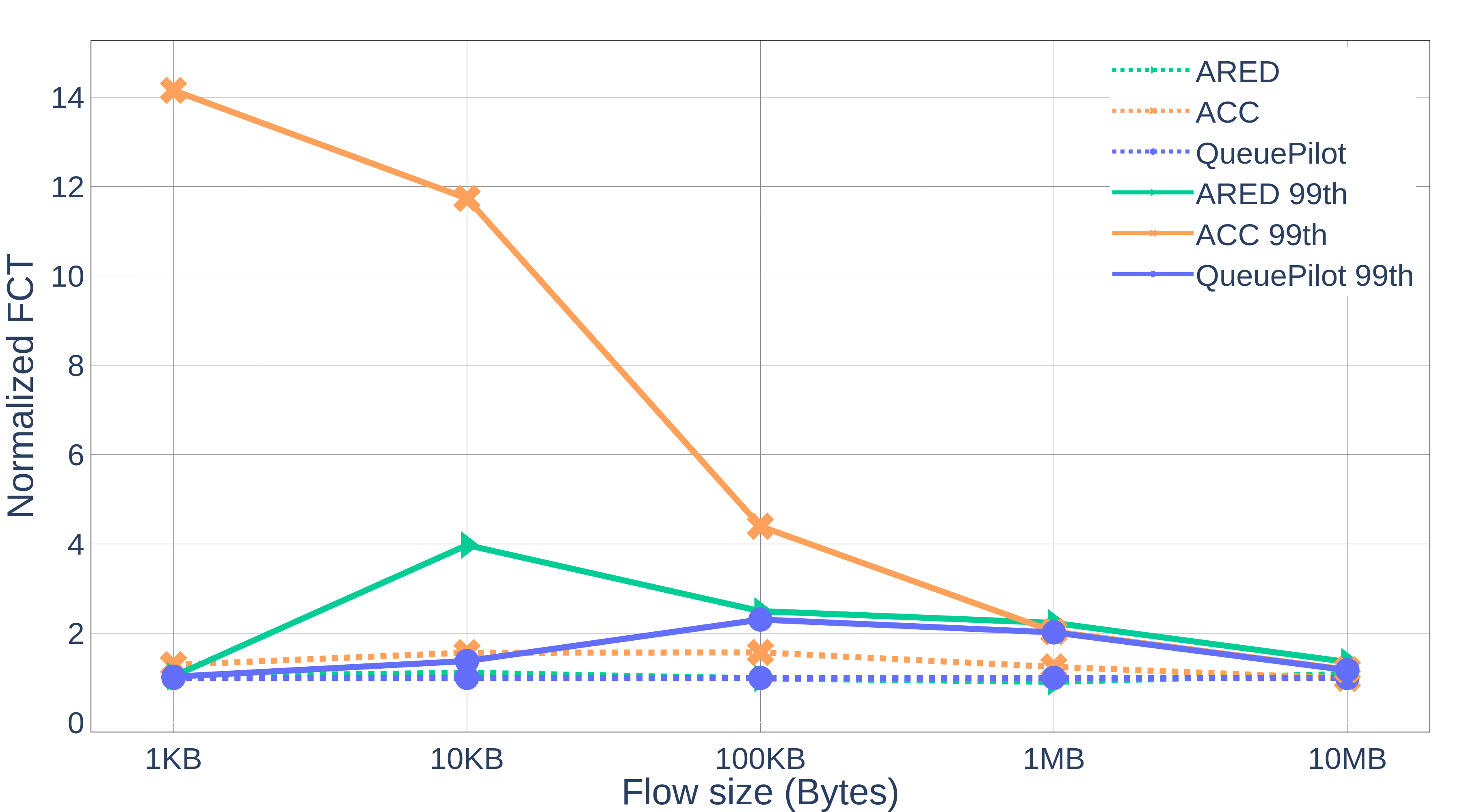 Problem
Model
Evaluation
Motivation
Questions about QueuePilot
Across several buffer sizes
How does it perform? 
How does it trade off the various reward components?

In small buffers:
Does its better reward translate into a better FCT tail?
Can it generalize to a multi-router topology?
Problem
Model
Evaluation
Motivation
Parking lot topology
Path 1: 150 TCP flows + 50 Mbps UDP
Path 2: 100 TCP flows + 50 Mbps UDP
Path 3: 100 TCP flows + 50 Mbps UDP

Congestion is formed in both routers
QueuePilot uses the single-router policy
Problem
Model
Evaluation
Motivation
Utilization of 2 routers
Problem
Model
Evaluation
Motivation
Conclusion
Small buffers are good for vendors and users
QueuePilot achieves a high performance with small buffers

 learned AQMs look promising for using small buffers in routers
Thank You
28